Updating Nantucket’s GHG Inventory
[Speaker Notes: Brennan - Good afternoon everyone, we are the team responsible for updating Nantucket’s Greenhouse Gas inventory.]
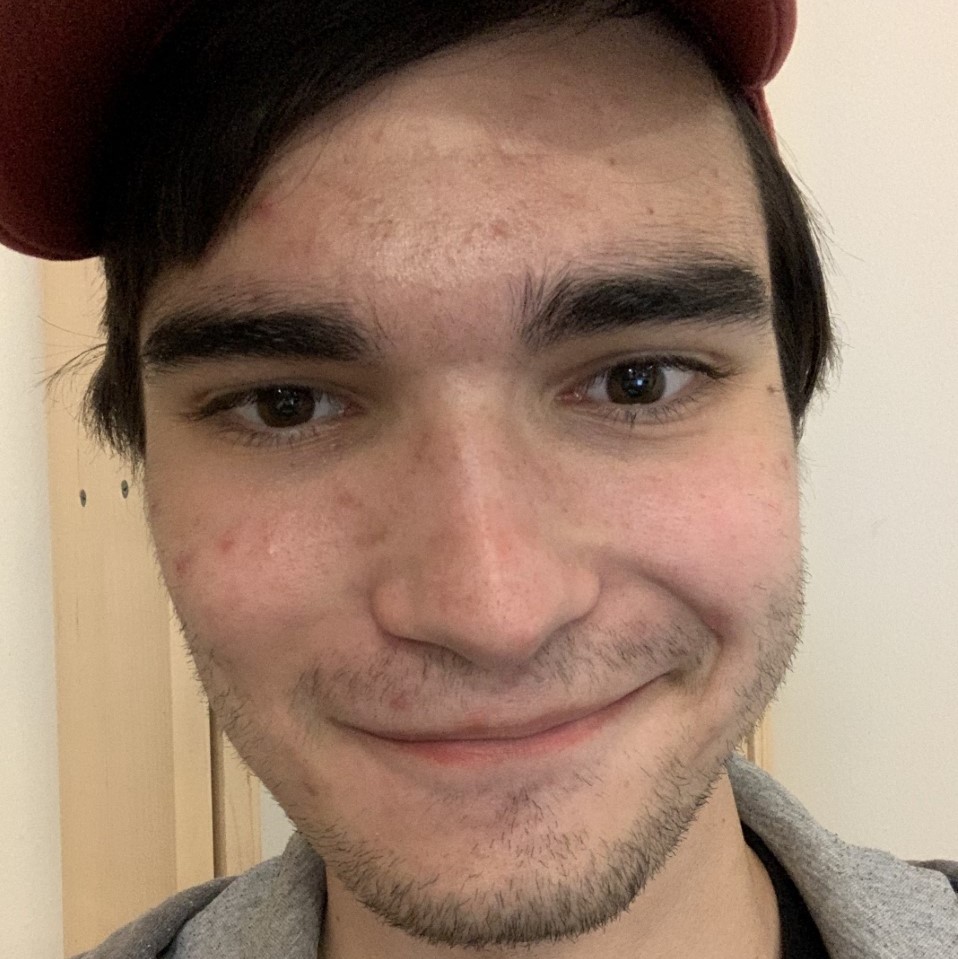 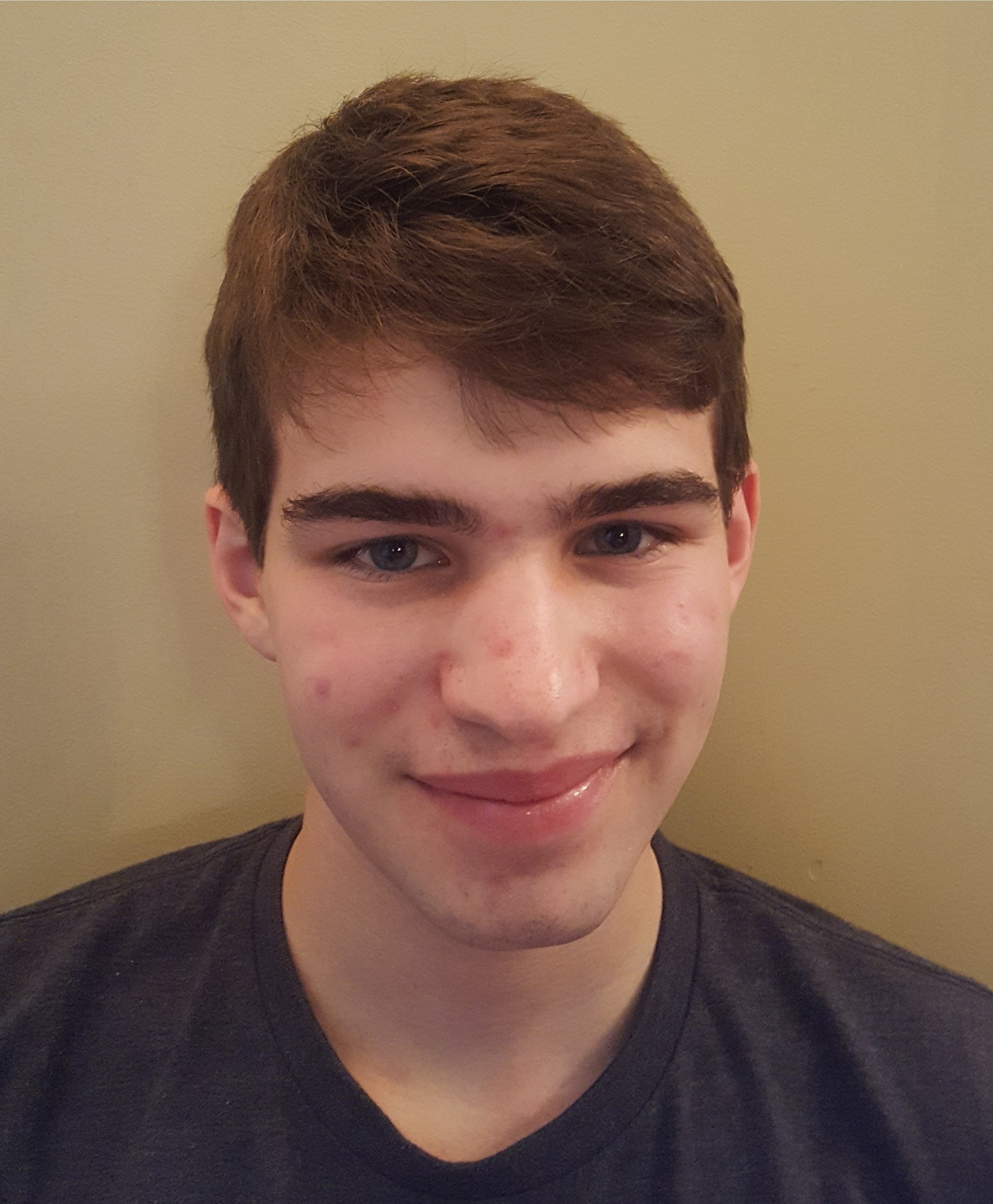 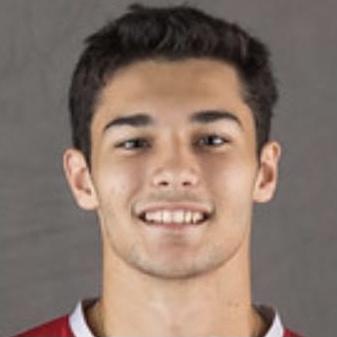 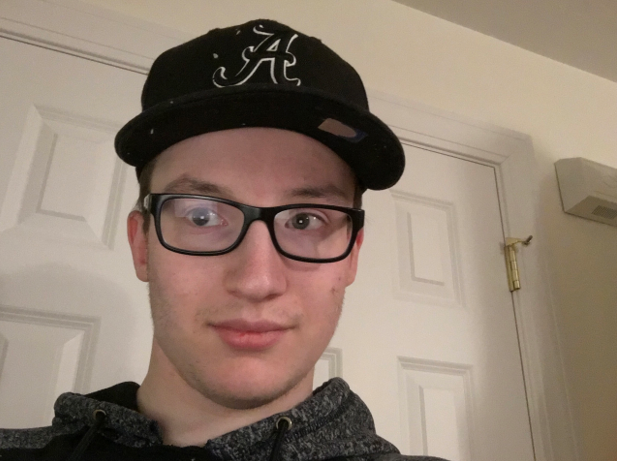 Callan Moriarty
Business Major
Class of 2022
Jared Poulos
Computer Science Major
Class of 2022
Brennan Aubuchon
Computer Science Major
Class of 2022
Tyler Melo
Mechanical Engineering Major
Class of 2022
Meet the Team
[Speaker Notes: All of us]
Nantucket’s Greenhouse Gas Emissions, by Sector
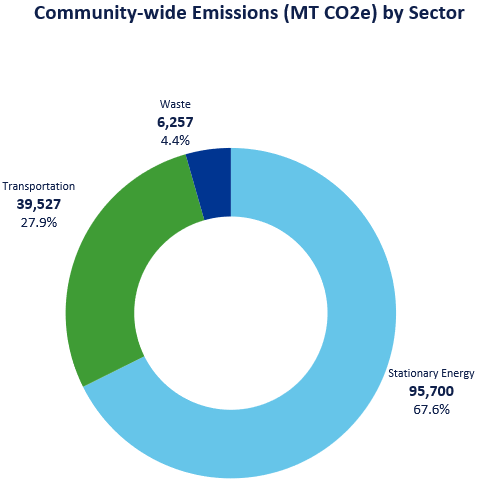 Total
141,484 
MT CO2e
[Speaker Notes: Tyler]
Background
[Speaker Notes: Tyler]
What is a Greenhouse Gas inventory?
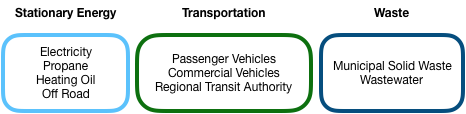 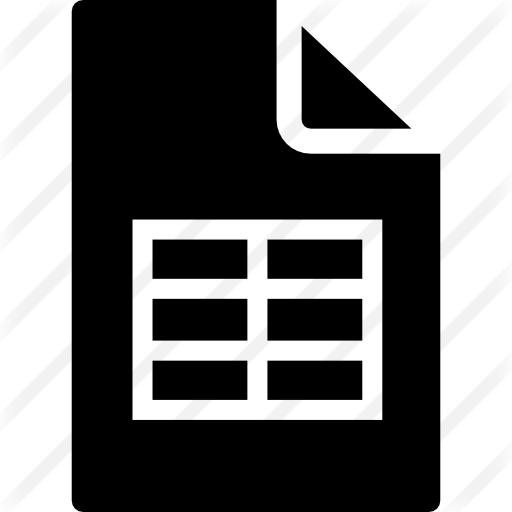 [Speaker Notes: Tyler - A tool for communities to quantify their emissions]
Why does Nantucket want to update it?
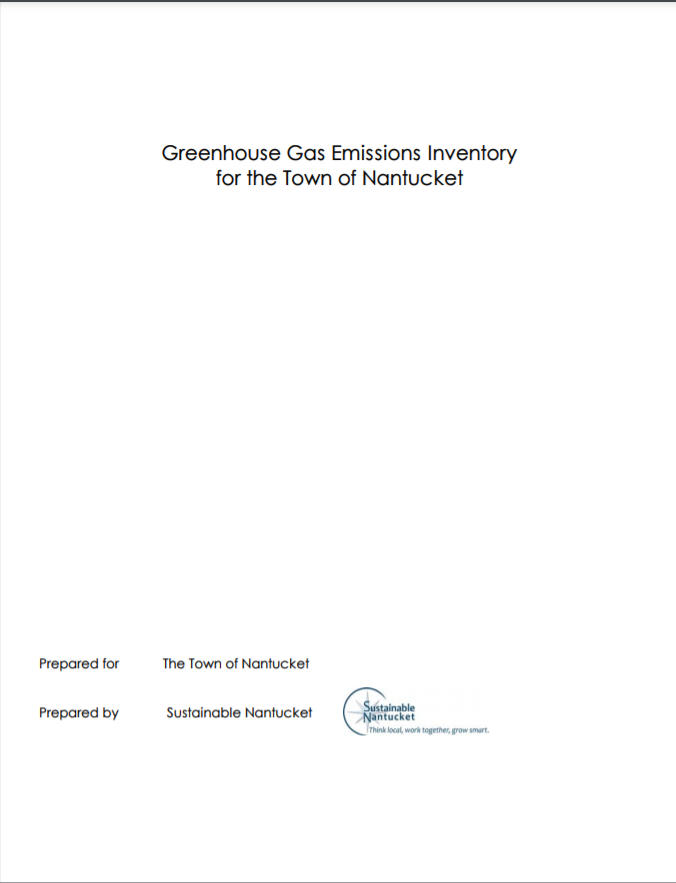 Previous GHG inventory for Nantucket was developed in 2009
Contained more limited assumptions based on national estimates
[Speaker Notes: Brennan - The previous inventory was conducted in 2009, but the tools and protocols that they had at the time forced them to make some very general assumptions. For instance, in the case of purchased electricity and how that electricity is generated, they used a national US average, which much more heavily favored coal for electricity generation compared to the much greener generation that is in Massachusetts. It was limited assumptions like these that unfortunately led the inventory and the subsequent climate action plan to not be accepted by the town.]
Why MAPC?
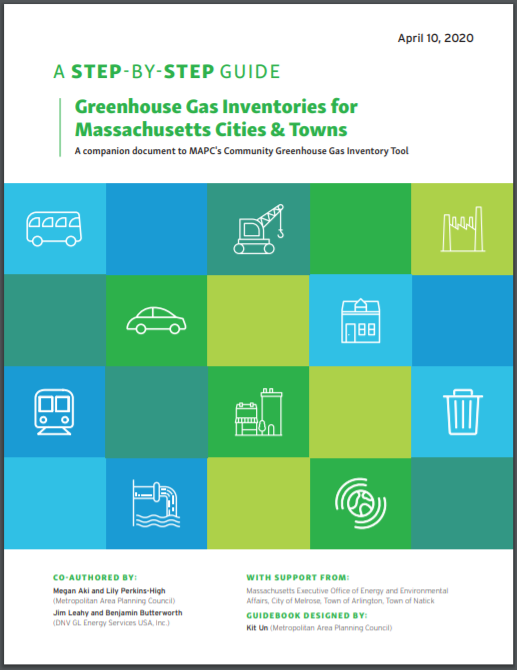 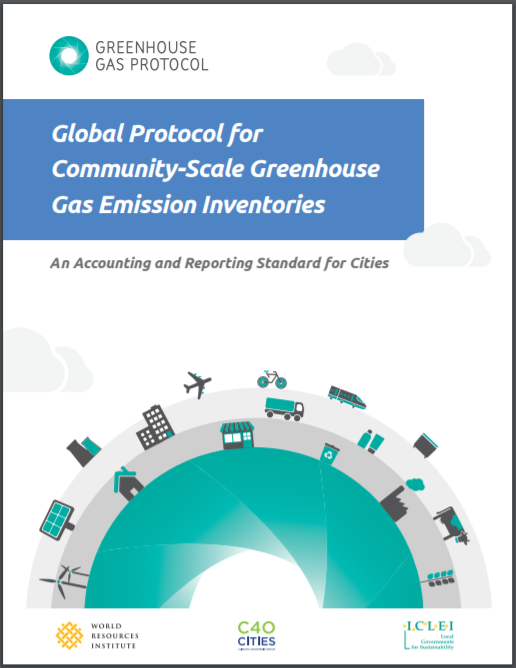 [Speaker Notes: Jared:]
Main Goal:
To develop a baseline inventory of Nantucket’s greenhouse gas (GHG) emissions
[Speaker Notes: Jared]
Determine how MAPC protocols should be modified
Review MAPC guidelines and usage in other communities
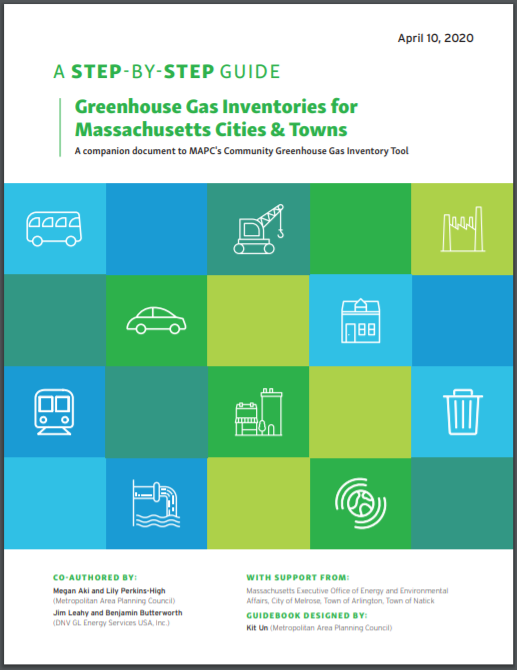 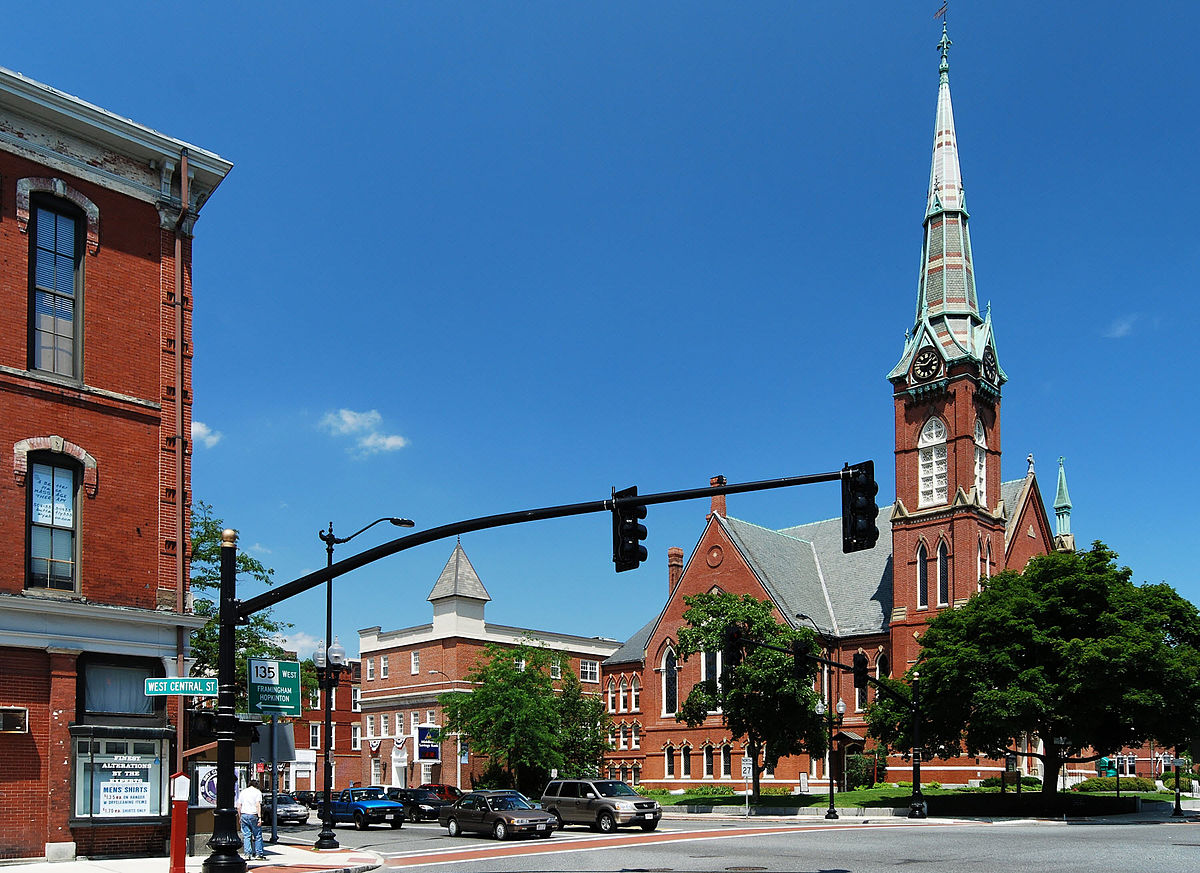 [Speaker Notes: Brennan & Jared]
Sourced pertinent data to create the baseline inventory
Analyzed and interpreted key findings revealed by the inventory
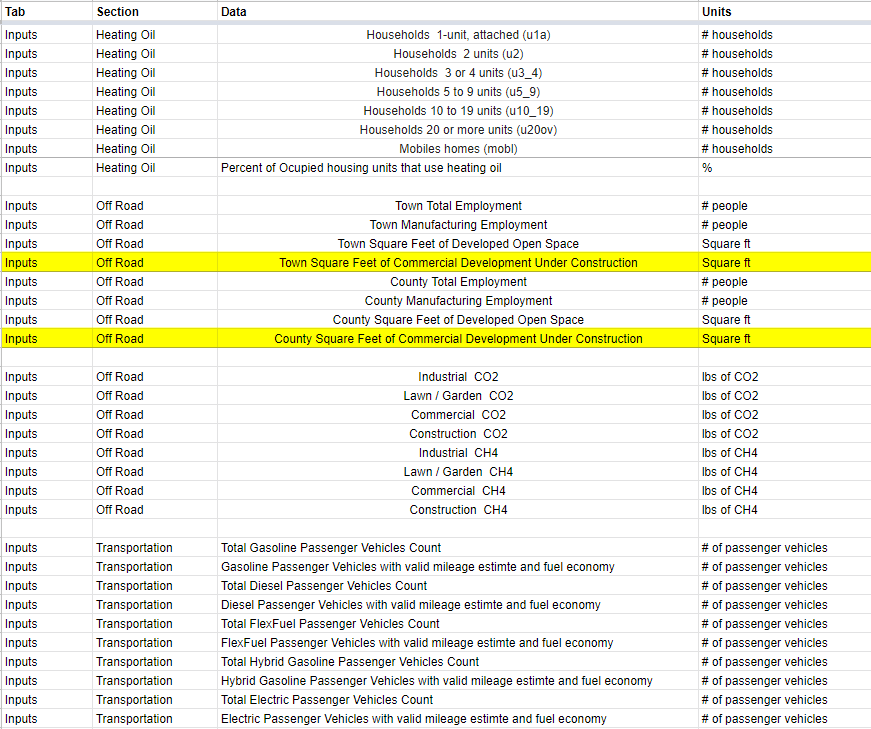 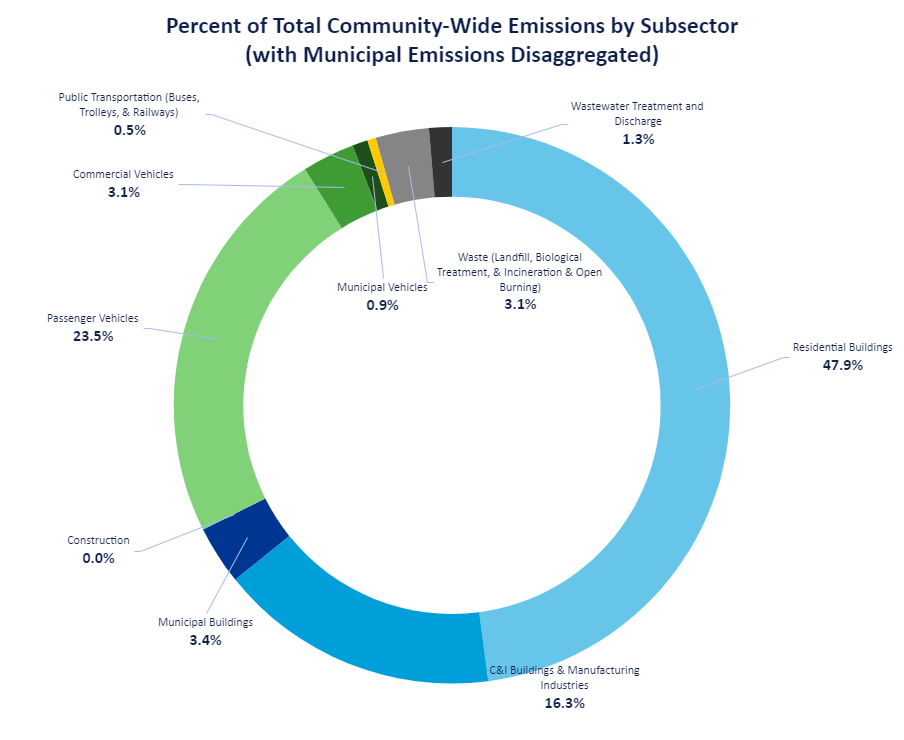 [Speaker Notes: Tyler & Brennan]
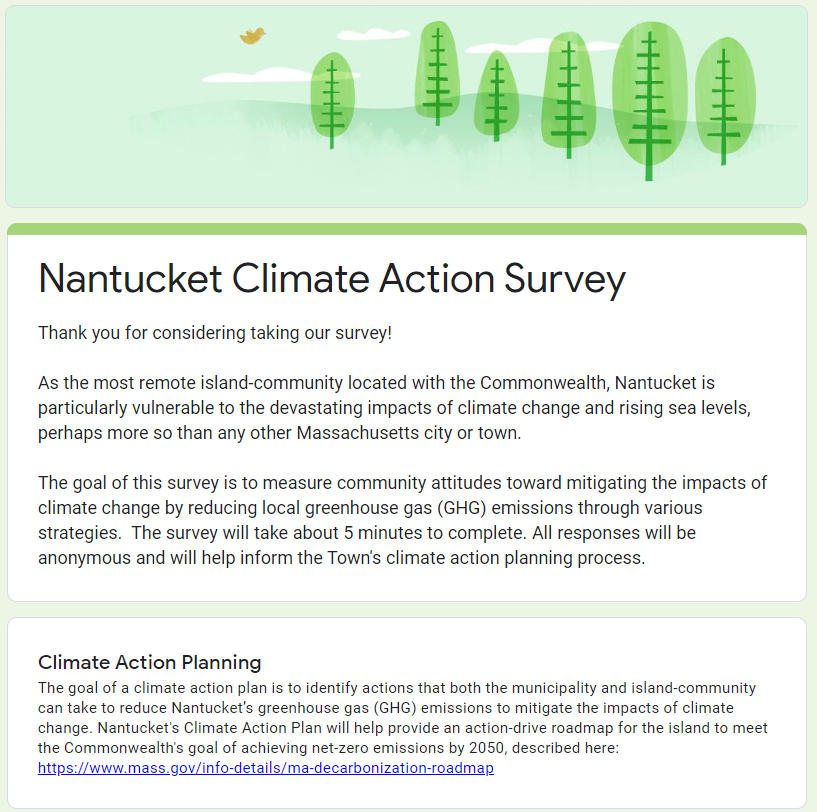 Gauge public opinion about GHG emissions and emissions reduction strategies
[Speaker Notes: Callan]
Findings
[Speaker Notes: Jared]
Nantucket’s Emissions (MT CO2e) by Sector
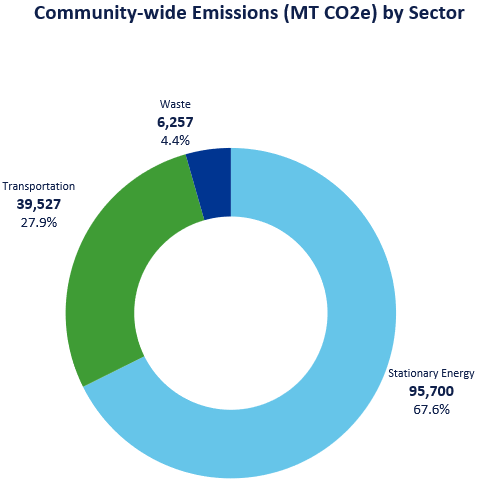 Total
141,484 
MT CO2e
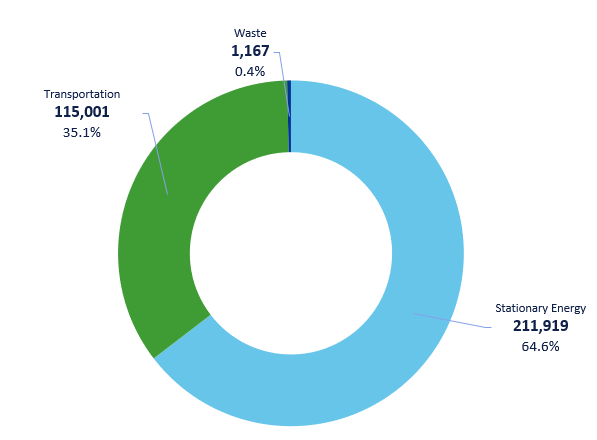 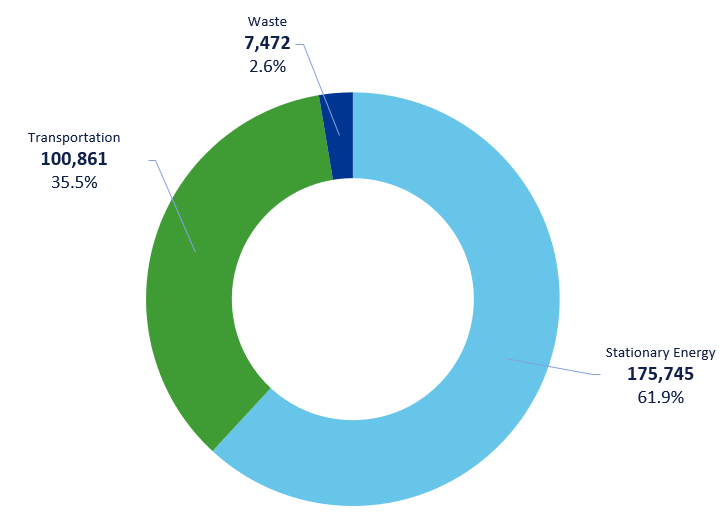 Total
284,078 
MT CO2e
Total
328,088 
MT CO2e
Arlingtons Emissions (MT CO2e) by Sector
Natick’s Emissions (MT CO2e) by Sector
[Speaker Notes: Jared]
Stationary Energy
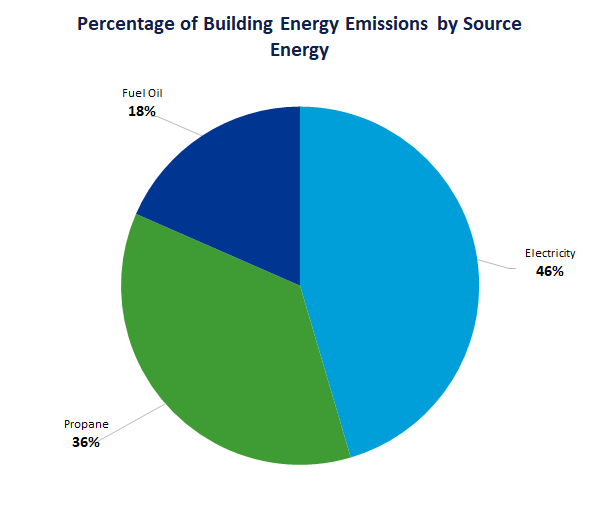 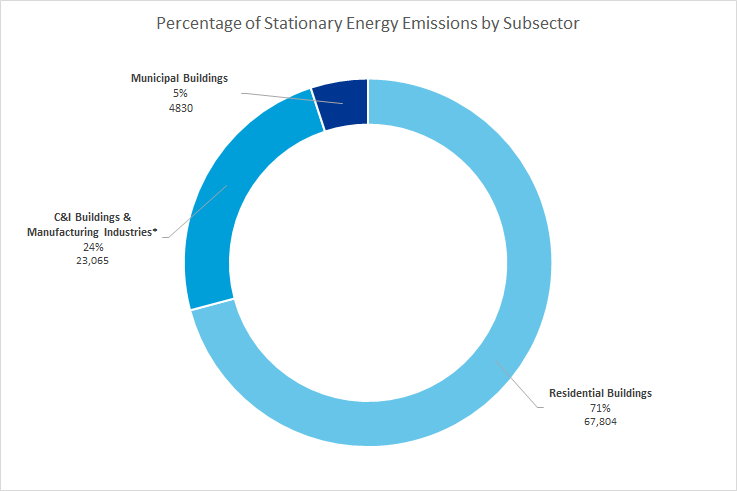 Percentage of Stationary Energy Emissions by Subsector
Percentage of Building Energy Emissions by Source Energy
Transportation
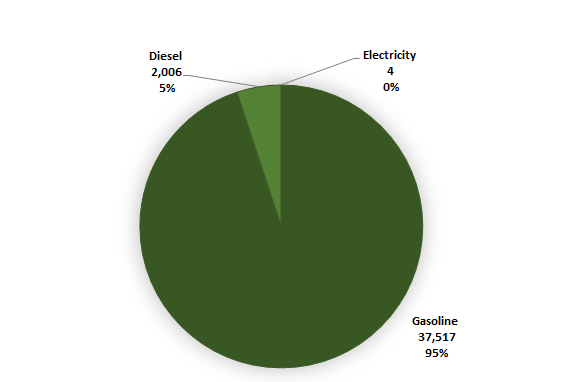 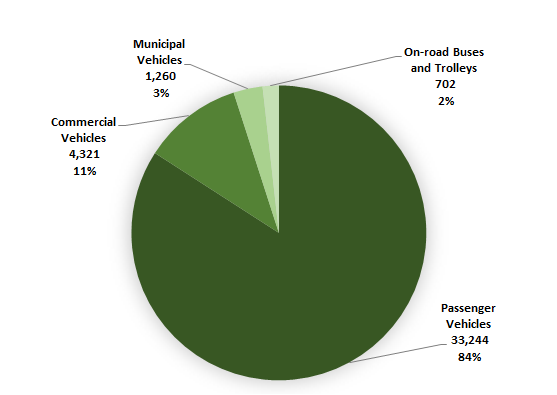 Transportation Emissions (MT CO2e) by Sector
Transportation Emissions (MT CO2e) by Fuel Type
[Speaker Notes: Brennan]
Waste
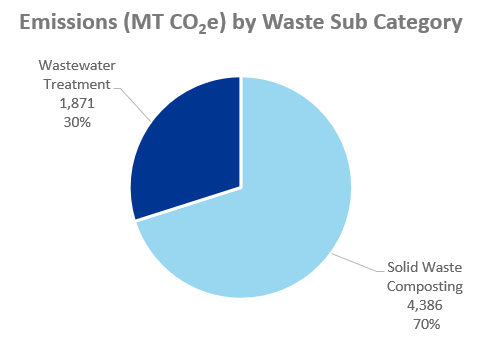 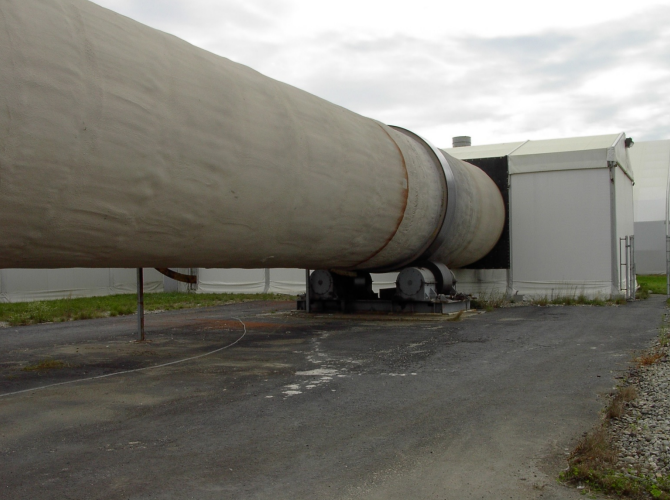 [Speaker Notes: Jared]
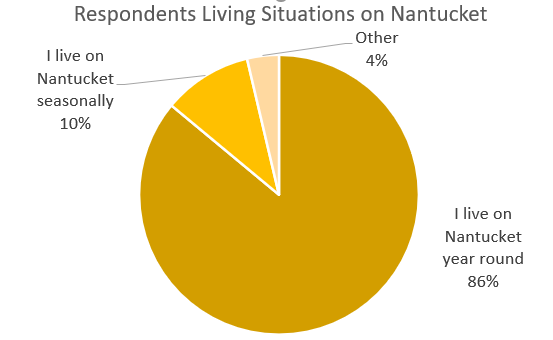 Survey Respondents
118 respondents at the time of info gathering
Sent to a mailing list from our sponsor
Sent to the town staff
Posted on ACK Smart Energy Instagram
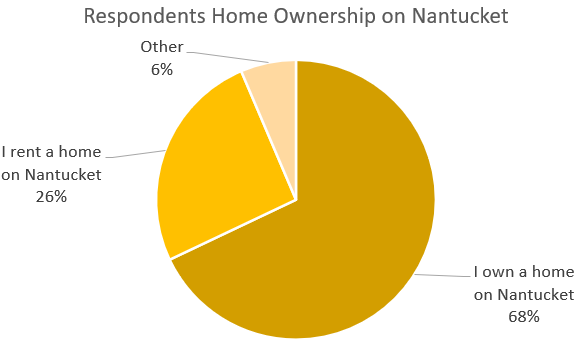 [Speaker Notes: Some of the sampling data is 86% of respondents live on Nantucket while 10% live on Nantucket seasonally 
68% of respondents own a home while 26% rent a home on Nantucket 
Please note that this sampling data many not truly represent]
Conclusions and Recommendations
[Speaker Notes: Callan]
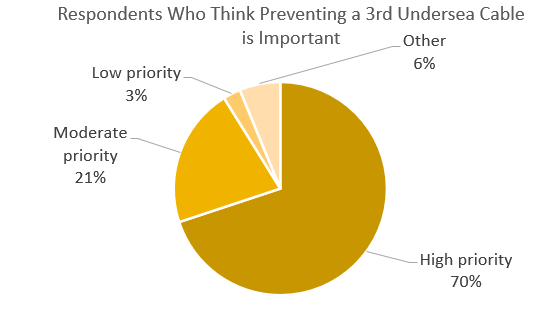 Stationary Energy
Lower energy use all together
More island based renewable sources for electricity
Cleaner heating and cooling systems for homes
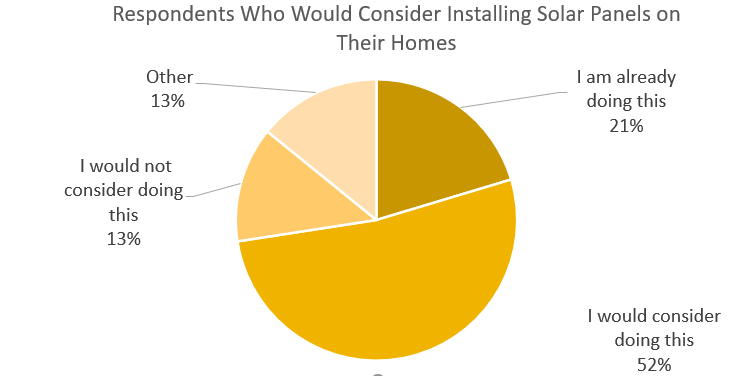 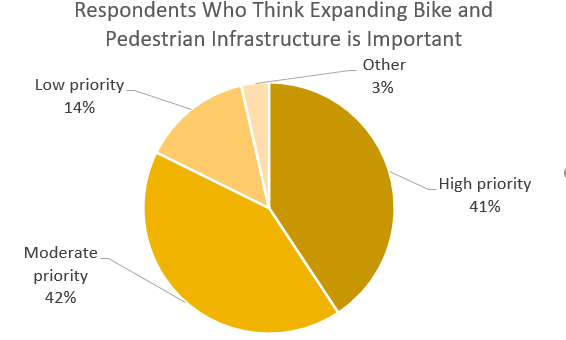 Transportation
Expand bicycle and pedestrian infrastructure
Switch to electric vehicles
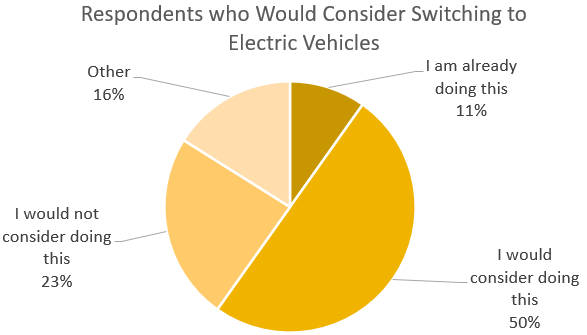 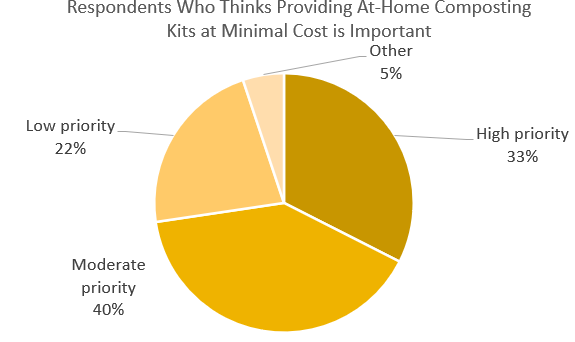 Waste
Create at home composting kits 
Do not implement a  “Pay As You Throw” system.
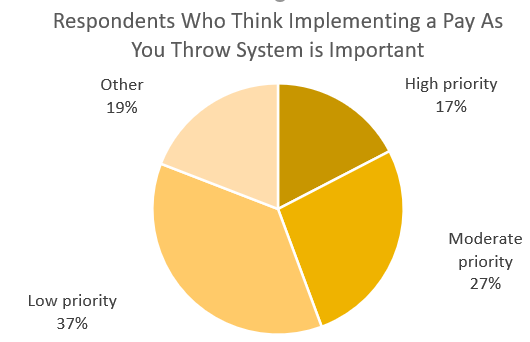 Thank you!
Questions?